Εξ αποστάσεως διδασκαλία φιλολογικών μαθημάτωνσε Λύκειο και ΕΠΑΛ
ΠΕΚΕΣ Θεσσαλίας
27 Μαρτίου 2020

Ιουλία Κανδήλα
Αναστάσιος Μάτος
Χρήστος Ντάμπλιας
Αγγελική Φούντα
Μερικές παραδοχές …
Η εξ αποστάσεως διδασκαλία των φιλολογικών μαθημάτων περιλαμβάνει σύγχρονες και ασύγχρονες μεθόδους διδασκαλίας
Είναι σαφές ότι η δουλειά που απαιτείται από μένα ως εκπαιδευτικό της εξ αποστάσεως είναι περισσότερη και απαιτητικότερη  σε σχέση με της συμβατικής διδασκαλίας:
… πρέπει να τροποποιήσω / βρω υλικό.
… να το διαμορφώσω έτσι ώστε να είναι κατάλληλο για σύγχρονες συνεδρίες αλλά και ασύγχρονες δραστηριότητες.
… να προσαρμοστώ στις ιδιαιτερότητες της διδασκαλίας χωρίς διά ζώσης αλληλεπίδραση π.χ. να έχει δραματικά λιγότερη πληροφόρηση για το πώς υποδέχεται η τάξη τη διδασκαλία του μιας και λείπει η οπτική επαφή.
Για αρχή
Δεν μου ζητούν να προχωρήσω στην ύλη αλλά να κάνω επαναλήψεις. 
Τι είδους επαναλήψεις όμως είναι αποδοτικές;;;; (πάντα για την εξ αποστάσεως) … 
… όχι της κλασικής μορφής π.χ. πάρτε αυτές τις σελίδες διαβάστε τις και απαντήστε σε αυτά τα τεστ (οι μαθητές μπορούν να έχουν ανοιχτό το βιβλίο ή να κάνουν αναζήτηση στο internet και να μας δώσουν με copy-paste τις απαντήσεις)
… αλλά της μορφής εργασιών πάνω σε ήδη διδαγμένες ενότητες με τη μορφή της
… εμπέδωσης
… σύνθεσης
… δημιουργικής ενασχόλησης με διδακτικό υλικό
Δηλαδή;
Επιλέγω κομβικές ενότητες της μέχρι σήμερα διδαγμένης ύλης 
Φτιάχνω ένα χρονοδιάγραμμα εξ αποστάσεως μαθημάτων, σε ορίζοντα τεσσάρων εβδομάδων 
Δεν ακολουθώ τη γραμμική λογική (ή τη λογική των σελίδων)
Ετοιμάζω το διδακτικό μου υλικό, ώστε να είναι κατάλληλο για δύο μορφές διδασκαλίας. Ενδεικτικά:
σύγχρονες συνεδρίες (το 20 με 30 % του συνολικού διδακτικού χρόνου)
ασύγχρονες δραστηριότητες (το 80 με 70 % του συνολικού διδακτικού χρόνου)
Αρχαία Ελληνικά (1 από 2)(Λύκειο)
Επιλέγω ενότητες που έχω ήδη διδάξει π.χ. Ξενοφώντος ελληνικά – Βιβλίο 2. Κεφάλαιο 1. §16-32
Ξεκινώ με μια σύγχρονη συνεδρία στην οποία: 
… θυμόμαστε με τα παιδιά το περιεχόμενο της ενότητας
… τους δίνω επιπλέον υλικό
… τους δίνω δραστηριότητες (μπορώ και να τους χωρίσω σε ομάδες)
… εξηγώ τις δραστηριότητες των ασύγχρονων δραστηριοτήτων
Δίνω π.χ. ένα διήμερο να δουλέψουν τα παιδιά με αυτές
Στο διάστημα αυτό δίνω υποστήριξη
Ολοκληρώνω με δεύτερη σύγχρονη συνεδρία στην οποία: 
… κάνουμε με τα παιδιά ανακεφαλαίωση και απολογισμό του τι μάθαμε επιπλέον.

Δουλεύω και με κείμενα αυτενέργειας – δίνω ως ασύγχρονη δραστηριότητα το κείμενο / τις ερωτήσεις / την υποστήριξη και οργανώνω μια σύγχρονη για την ανακεφαλαίωση / αναστοχασμό.
Αρχαία Ελληνικά (2 από 2)(Λύκειο)
Υλικό; Ποιο; Από πού;
… από την Πύλη για την Ελληνική Γλώσσα όπου έχει
… ανθολόγιο Αττικής Πεζογραφίας (με ποικίλες μεταφράσεις)
… ασκήσεις
… Λεξικό της Κοινής Νεοελληνικής
… από τα ηλεκτρονικά σχολικά βιβλία (άλλων τάξεων και μαθημάτων)
… κλπ.

Πρακτικές
… με τη σύγχρονη συνεδρία ό,τι κάναμε στην συμβατική τάξη:
διάλεξη (λίγη, δεν ενδείκνυται για την εξ αποστάσεως)
δομημένο διάλογο
ιδεοθύελλα κλπ.
… με τις ασύγχρονες δραστηριότητες μπορούμε να είμαστε πιο δημιουργικοί
… διαπραγμάτευση νοημάτων
… συνεργατική γραφή
… παραγωγή πολυτροπικών κειμένων κλπ.
Νέα Ελληνική Γλώσσα (Λύκειο και ΕΠΑΛ)
Δημιουργώ ενότητες που αποτελούνται από δύο έως τέσσερα κείμενα (μη λογοτεχνικά) 
… που ανήκουν σε ποικίλα κειμενικά είδη και μάλιστα όχι μονοτροπικά
…. που προσφέρονται για την εξοικείωση / επανάληψη ποικίλων γλωσσικών φαινομένων
Σε κάθε ενότητα εναλλάσσονται σύγχρονες και ασύγχρονες δράσεις 
Εδώ το μοντέλο μπορεί να είναι: Ασύγχρονη  Σύγχρονη  Ασύγχρονη  Σύγχρονη
1η Ασύγχρονη: δίνω στην ηλεκτρονική τάξη τα κείμενα / οδηγίες μελέτης και επεξεργασίας τους καθώς και υποστηρικτικό υλικό (αν χρειάζεται
1η Σύγχρονη: λύνω απορίες, δίνω εξηγήσεις, συζητώ με τα παιδιά τα γλωσσικά φαινόμενα, τους κειμενικούς δείκτες, τα επικοινωνιακά πλαίσια, αποδομώ το κειμενικό είδος – σε γενικές γραμμές κάνουμε μαζί γλωσσική ανάλυση και επεξεργασία
2η Ασύγχρονη: δίνω εργασίες πάνω στα κείμενα: ερωτήσεις κατανόησης, γλωσσικές ασκήσεις,  ασκήσεις συνοπτικής απόδοσης, παραγωγή λόγου (σε επικοινωνιακό πλαίσιο) κλπ.
2η Σύγχρονη: αναστοχασμός, αξιολόγηση, ανακεφαλαίωση, απολογισμός.
Λογοτεχνία(Λύκειο και ΕΠΑΛ)
Δουλεύω με τον ερμηνευτικό διάλογο
Επιλέγω λογοτεχνικά κείμενα που δεν τα έχω διδάξει
από τις προβλεπόμενες θεματικές ενότητες αν διδάσκω σε Α’ Λυκείου
από το σχ. εγχειρίδιο – αν διδάσκω σε Β’ Λυκείου
από τον Φάκελο Υλικού ή από οπουδήποτε - αν διδάσκω σε Γ’ Λυκείου
Οργανώνω μια σύγχρονη συνεδρία (όπου δίνω πληροφορίες και οδηγίες εργασίες 
Οργανώνω ασύγχρονες δραστηριότητες
Δίνω ένα θέμα για διαπραγμάτευση και στοιχεία υποστηρικτικά γι’ αυτή. Π.χ. περικειμενικά, παράλληλα κείμενα, βίντεο, απαγγελίες, κριτικές κλπ.
Προκαλώ συζήτηση σε φόρουμ
Ολοκληρώνω αναθέτοντας τα παιδιά να γράψουν ερμηνευτικό σχόλιο
Στο βαθμό που έχει νόημα οργανώνω σύγχρονη συνεδρία αναστοχασμού
Εναλλακτικά: στο πλαίσιο της φιλαναγνωσίας οργανώνω κύκλο ανάγνωσης ολόκληρου λογοτεχνικού έργου και συζήτησης μέσω φόρουμ (μάλλον όχι στη Γ’ Λυκείου)
Ιστορία (Λύκειο)
Προτιμότερο είναι να μην ακολουθώ λογική των επαναλήψεων με σελίδες αλλά με θέματα
Επιλέγω να δίνω στα παιδιά δραστηριότητες συνθετικές / δημιουργικές σε όλες τις τάξεις 
Ειδικά αν διδάσκω σε Γ’ Λυκείου οι δραστηριότητες αυτές να αφορούν κυρίως ανάλυση πηγών σε συνδυασμό με την ιστορική αφήγηση που περιλαμβάνεται στο βιβλίο
Αξιοποιώ το Φωτόδεντρο, το youtube, την ιστοσελίδα του ΕΛΙΑ, του Ιδρύματος Μείζονος Ελληνισμού, τα εγχειρίδια της εκπαίδευσης Μουσουλμανοπαίδων …. κλπ.
Οι διδασκαλίες μου (εναλλασσόμενες σύγχρονες και ασύγχρονες) καλό είναι να έχουν τη μορφή μικρών και απλών ιστορικών project
Υλικό
Ψηφίδες Κέντρου Ελληνικής Γλώσσας
Πρωτέας - σενάρια του ΚΕΓ
Αίσωπος - σενάρια του ΙΕΠ
Φωτόδεντρο 
και όποιο γνωρίζω ήδη και αξιοποιώ
Παραδείγματα
Η κλασική εποχή – Ιστορία Α’ Γυμνασίου 
Μία λέξη - πολλές σημασίες – Νέα Ελληνική Γλώσσα Γ’ Γυμνασίου
Η Αρχαϊκή εποχή - Ιστορία Α’ Γυμνασίου 
Αρχαία Ελληνικά – Κείμενο Αυτενέργειας Β' και Γ' Λυκείου 
Νέα Ελληνική Γλώσσα – Γ’ Λυκείου (με google docs)
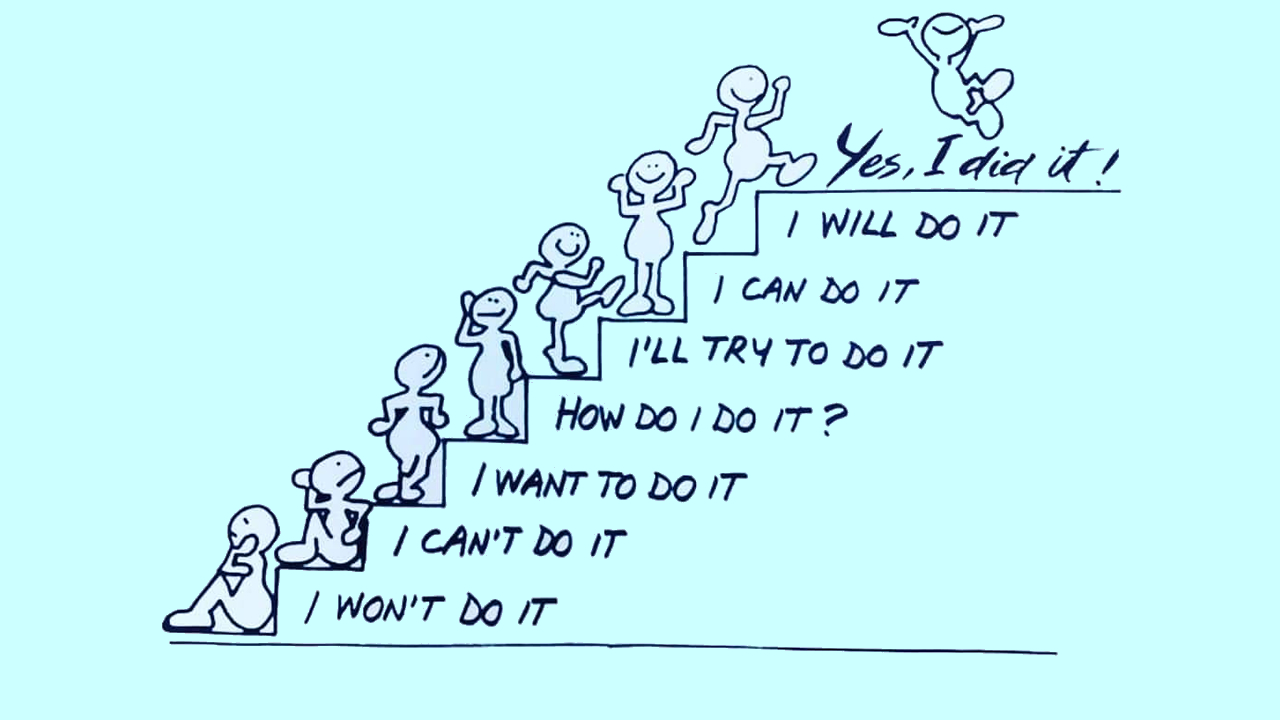